April 10, 2025Data Pipeline Town Hall
The goal of the webinar is to provide updates on the Data Pipeline, current, and upcoming data collections. These webinars also provide a forum for districts, BOCES, and Administrative Units to have questions answered about Data Pipeline.
1
Colorado Department of EducationIdentity Management (IdM)
Identity Management Site
Frequently Asked Questions
How do I add myself or others to the email listserv for town hall emails and/or a specific collection?
Email lists are dependent on a person’s access rights in IdM. Contact your LAM to get an account or be assigned to a specific collection.
Where can I find the IdM role mappings for Data Pipeline and other applications?
Role Mapping (XLS)
I am a LAM. How do I update the user permissions for someone in my district?
Follow the steps outlined in the IdM Quick Guide for Access Management (DOCX)
Important: Users are not automatically removed from IdM when their email address is no longer active in your district. The LAM must deactivate their IdM account to ensure only designated staff can access CDE’s data reporting system.
2
[Speaker Notes: LAMs, please check the IdM roles for your district. Remove permissions for users who have retired, left your district, or are no longer assigned to a collection. Add roles for new hires and newly assigned respondents for specific collections.]
What is PII?
Student and Staff Personally Identifiable Information (PII) is defined by state and federal laws as information that, alone or in combination, personally identifies an individual
This includes direct identifiers (i.e. student and staff names, SASID, EDID, etc.)
Includes information that when combined is identifiable
Colorado’s Student Data Transparency and Security Act outlines requirements for how Student PII is collected, used and shared
See the Data Privacy and Security website for prepared guidance on how to comply with this and other privacy laws.
3
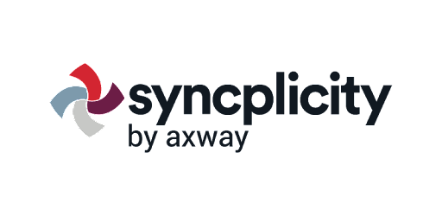 Sharing Data
Use secure methods to transfer any PII to CDE
Contact Data Collection leads with questions about how to transmit PII securely
Each Data Collection leads maintains their own Syncplicity folders for specific collections, reach out to the collection lead for access
Use Syncplicity to encrypt emails to CDE
Avoid sending PII via unencrypted email or to unsecured faxes when sharing data between or within districts
Use Syncplicity to encrypt emails to CDE
Check local policies for restrictions, requirements, etc. regarding PII
Do not use PII in trainings, presentations, etc.
Do not share PII with unauthorized individuals
Do not share passwords
Follow local policies when transmitting PII to any third party
4
Today’s Agenda
5
Open Collections and Upcoming Deadlines in Data Pipeline
6
Open Collections and Upcoming Dates: Year-Round & Interchanges
Data Pipeline Resources: Data Pipeline Collection Dates (XLS)
7
Open Collections and Upcoming Dates:Snapshots
Data Pipeline Resources: Data Pipeline Collection Dates (XLS)
8
Open Collections and Upcoming Dates:Periodic
Data Pipeline Resources: Data Pipeline Collection Dates (XLS)
9
Data Services Unit Updates
Annette Severson
10
Collection Contacts
The Data Services Unit team has a few updates. Brooke moved to another state, and we have now welcomed Carrie Martin to our team!
Continue to use the provided collection email list for assistance as we transition the team with the following updates:
Data Services Unit Updates
11
Vendor PresentationApril 24, 20259am
CDE will be hosting a vendor presentation during the April 24th town hall to go over the 2025-2026 collection updates. 
Data Respondents are welcome to join too!
LEA’s, please invite your vendor representatives
Note: Interchange layouts for 2025-2026 collections are already posted on their respective websites
Data Services Unit Updates
Severson_A@cde.state.co.us
12
Teacher Student Data Link
Peter Hoffman
13
2024-2025 TSDL Timeline
Teacher Student Data Link
TeacherStudentDataLink@cde.state.co.us
14
Upcoming Office Hours / Training
Upcoming office hours / training for TSDL on April 23, 2025 11:00am – 12:00pm
Registration link here or on the Teacher Student Data Link Website.
Teacher Student Data Link – Peter Hoffman
TeacherStudentDataLink@cde.state.co.us
15
Questions & Resources:TSDL
Peter Hoffman
720-925-8611
TeacherStudentDataLink@cde.state.co.us
16
READ Collections
Tara Rhodes
17
Spring READ Assessment
18
READ Act District Reporting Requirements
Districts must annually report the information necessary to determine the prevalence of SRDs among students in grades K-3. 

This data determines the per-pupil funding for districts by dividing the amount of money available by the total number of K-3 students identified as having an SRD in the preceding budget year. Districts must also report whether students in grades 4-12 remain on a READ plan. 

The data provided in this report will be publicly reported and will enable the department to calculate district funding.

The 2024-25 collection will run from 4/15/2025 through 6/13/2025.
READ Act Data Collections – Spring READ Assessment
READActData@cde.state.co.us
19
Spring READ Assessment:Changes for 24-25
No structural changes to the file layout (no addition/deletion of fields).

Drop-down menus in Pipeline have been updated to "READ Assessment" for clarity. 

Some assessments were removed. These are ones that are no longer approved. 

Cleaned up language and standardized field names. 
For example, the SRD Status field is now labeled as such.

Added a warning that checks to see if the district's READ Literacy Programs and Assessment data collection has been submitted.

Altered the sign-off form to include the count of SRD as well as the SRD percentage for the district.
Please have the appropriate staff review this at your district before submitting your data!
READActData@cde.state.co.us
20
READ Act Data Collections: Spring READ Assessment
Spring READ Assessment:Reminders
As you are approaching your assessment window, please make sure that all kindergarten through 3rd grade students are assessed. 

Please also make sure that: 1. all enrolled kindergarten through 3rd grade students are included in your file submission; and 2. the students noted on your cohort report in 4th-12th grade. 

Please make sure that you have confirmed and coded the correct assessment for each student in your file submission. This affects the identification of students with significant reading deficiencies in your submission.
READActData@cde.state.co.us
21
READ Act Data Collections: Spring READ Assessment
READ Literacy Programs and Assessment
22
READ Literacy Programs and Assessment:Changes for 25-26
Changes:
No structural changes to the file layout (no addition/deletion of fields).

Drop-down menus in Pipeline have been updated to "READ Literacy" for clarity.

Three codes were added to the file layout for three programs that came up during last year's collection.

Added a business rule that checks to see if the district's Spring READ Assessment data collection has been submitted.

Reminders:
As a reminder, this collection looks ahead to next school year (25-26). Please either submit or work with district leaders to submit any school code changes before the 6/30 deadline so that your school list is accurate for this collection.

Please also work with any other district personnel to ensure that any changes for programming for next year are reflected in this collection.
READ Act Data Collections – READ Literacy
READActData@cde.state.co.us
23
Collection Timeline
READ Act Data Collections
READActData@cde.state.co.us
24
READ Training
25
READ Training:General Information and Action Steps
General Information
Data Collection Dates: 8/1/2025 - 8/30/2025
READ Training Data Collection Webinar: 7/15/2025 from 1-2pm

Our training team is hosting a series of office hours as well, which are focused more on the training requirements but I will be presenting some information around the data components. Those are being held:
April 22, 2025 from 3-4pm
May 20, 2025 from 3-4pm 

Please make sure that anyone who is required to take the training does so before August 1, 2025.
READ Act Data Collections – READ Training
READActData@cde.state.co.us
26
READ Act Data Collections:Resources
Resources:
Updated webpages
Spring READ Assessment
READ Literacy Programs and Assessment
READ Training

Working to get the recordings and slide decks from the training webinars up on the website as well.
READ Act Data Collections
READActData@cde.state.co.us
27
Questions & Resources:READ Collections
Tara Rhodes
READActData@cde.state.co.us
Phone: 720.601.4125
28
Thank you for Joining Today!
Next Town Hall will be  
April 17th
Vendor Presentation coming to town hall soon! 
CDE will be hosting a vendor presentation during the April 24th town hall to go over the 2025-2026 collection updates.
29